Презентация 

к научно-исследовательской работе
«Физика и В.О.В»
Выполнил ученик 10 «Б » класса:  Дзеранов  Иосиф.
Физика и Великая Отечественная война
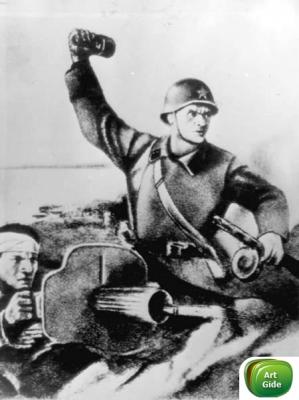 «В этот час  решительного боя советские 
Ученые идут со своим народом, отдавая
Все силы борьбе с фашистскими  поджига-
телями войны- во имя защиты своей 
Родины и во имя защиты мировой  науки 
и спасения культуры, служащей всему
Человечеству.»
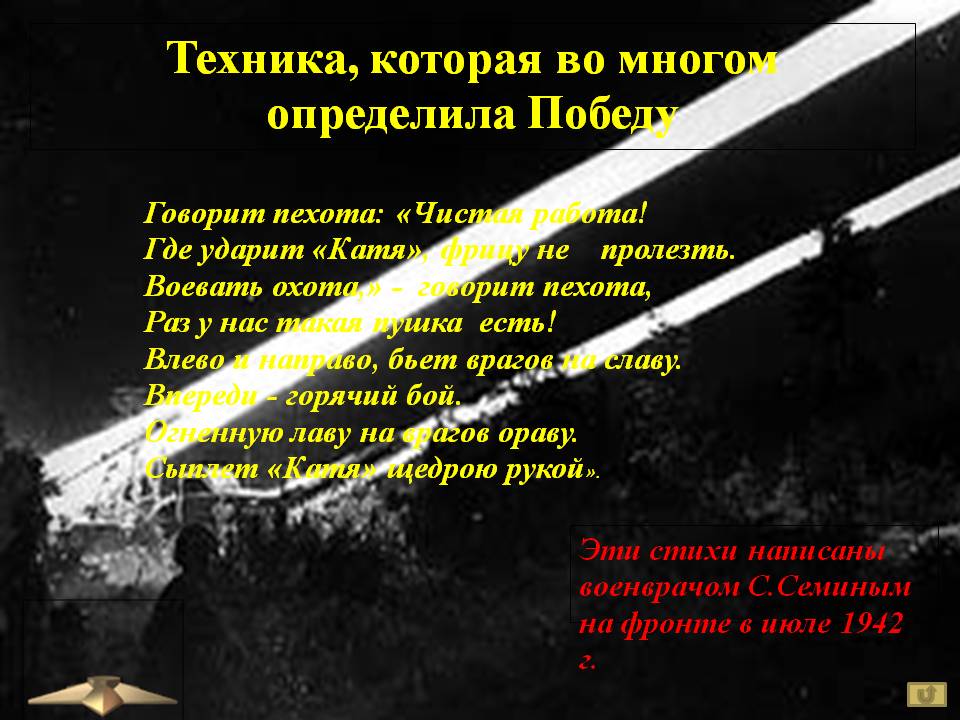 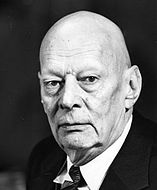 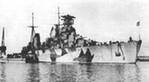 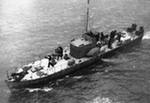 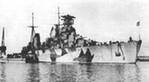 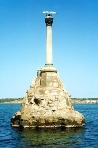 Памятник затопленным 
Кораблям в Севастополе.
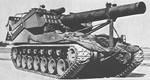 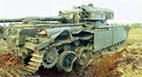 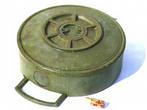 Юсуф Гейдар Оглы  Мамедалиев
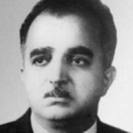 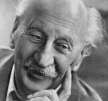 Орлы воздушных армий:
Ла-5           конструктор   С.А.Лавочкин


Як- 3      конструктор   А.С.Яковлев


Ил-2       конструктор С.В.Ильюшин

Ту-2          конструктор   А.Н.Туполев
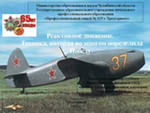 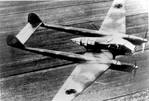 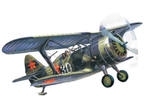 «Дорога жизни»
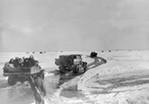 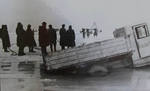 Келдыш  Мстислав Всеволодович
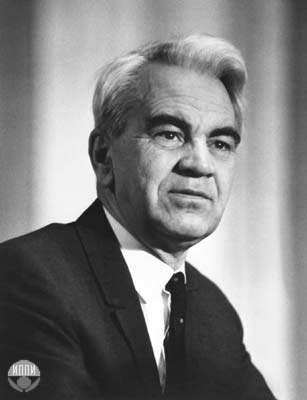 Флаттер- это сочетание изгибных  и                                  крутильных колебаний крыльев,
Хвостового оперения и других элементов самолета.
«Катюши»
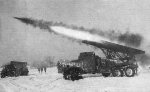 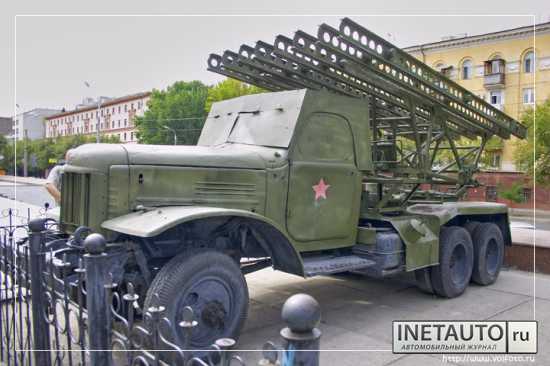 «ПАРТИЗАНСКИЙ КОТЕЛОК»
Иоффе Абрам Федорович
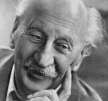 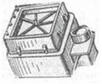 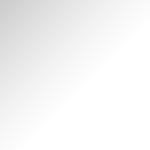 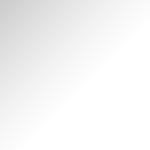 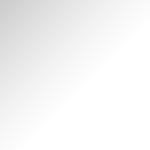 Калашников Михаил Тимофеевич
АК-47
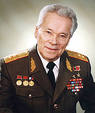 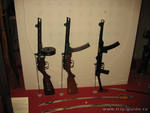 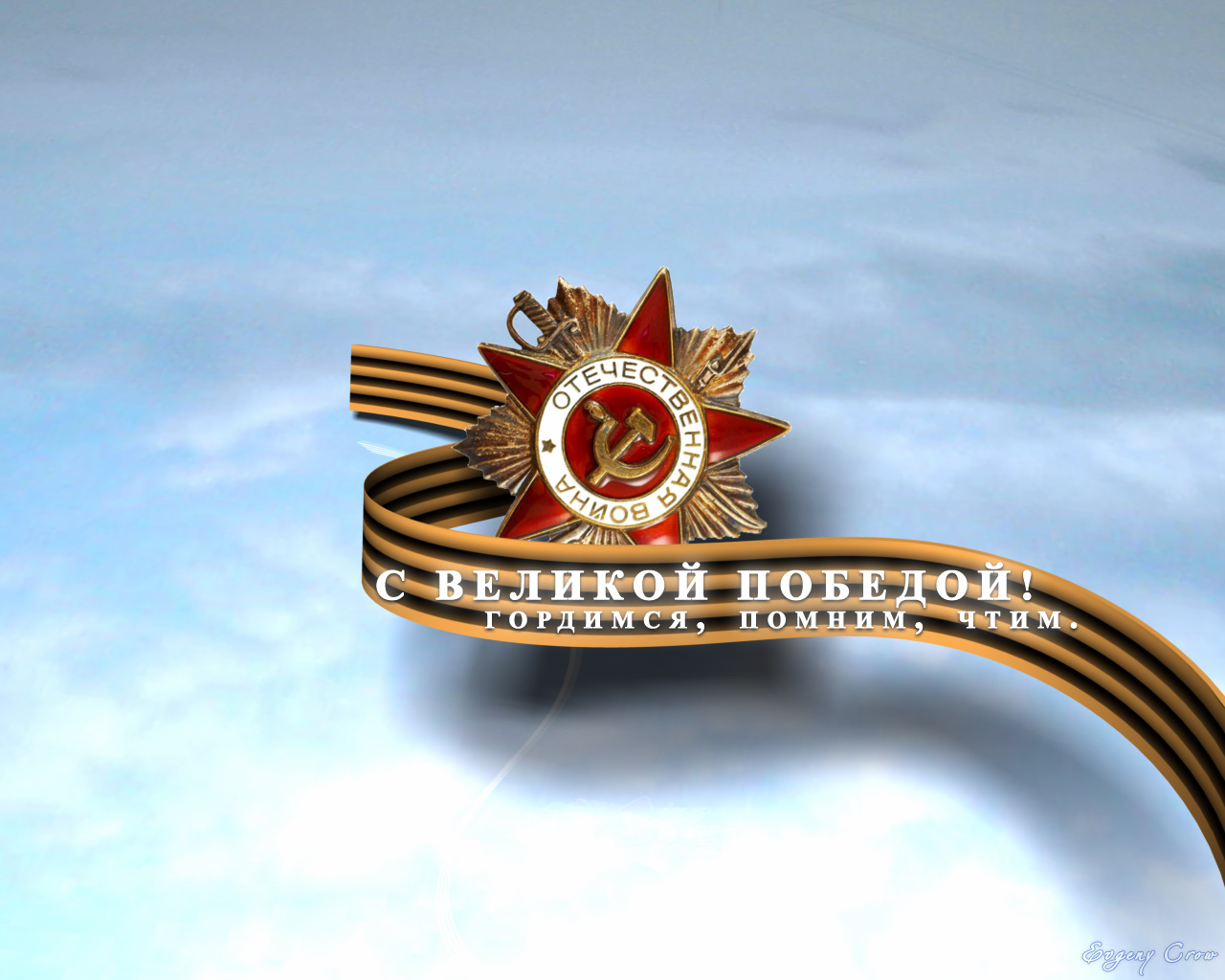 Покуда сердца стучатся,-
Помните!
Слава, Вам! Слава!